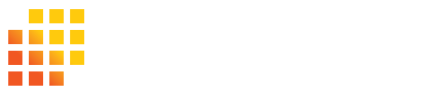 CPower 2022
Load Impact Evaluation

May 10, 2023
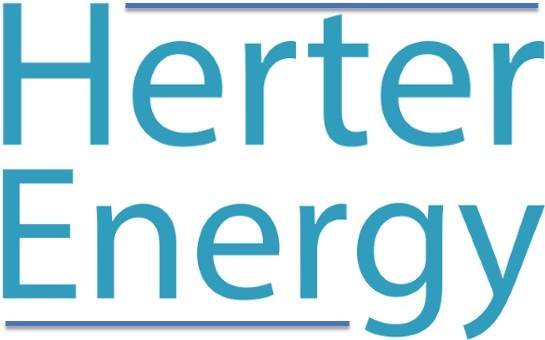 Introduction: CPower
Leading energy management company that provides demand response and energy efficiency services to commercial, industrial, and institutional customers in North America
A subsidiary of LS Power, a power generation and transmission company with over 40 years of experience in the energy industry
Works with utilities to provide demand response services, which allows commercial and industrial customers to earn money for reducing their energy usage during times when the grid is under stress. 
Provides energy efficiency solutions, including energy audits, retro-commissioning, and equipment upgrades, and facilitates energy procurement and management.
CPower Programs and Clients
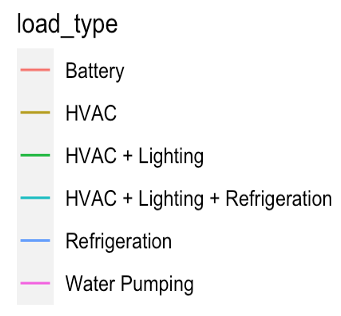 Average Diurnal Load Shapes
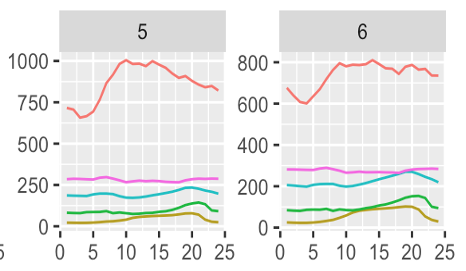 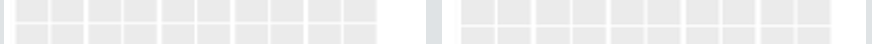 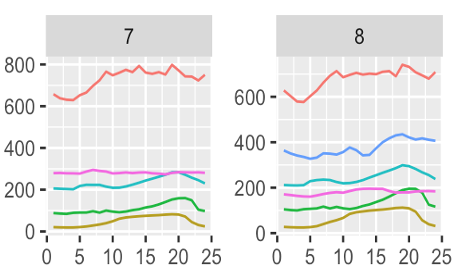 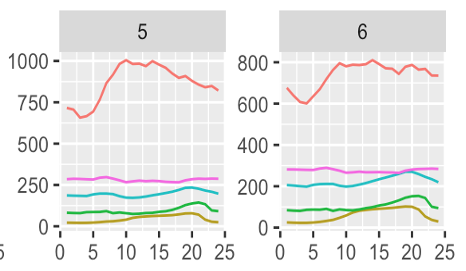 kW
May 			 	    June 			      			July
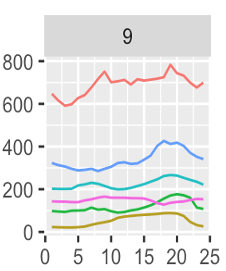 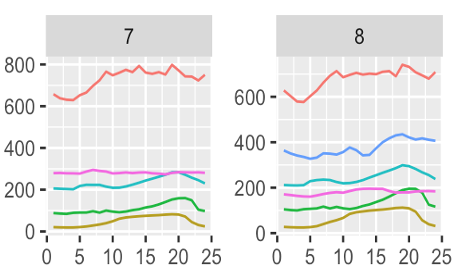 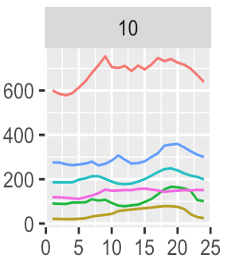 August 		         	September 		      October
kW
Temperature Sensitivity of Peak Loads
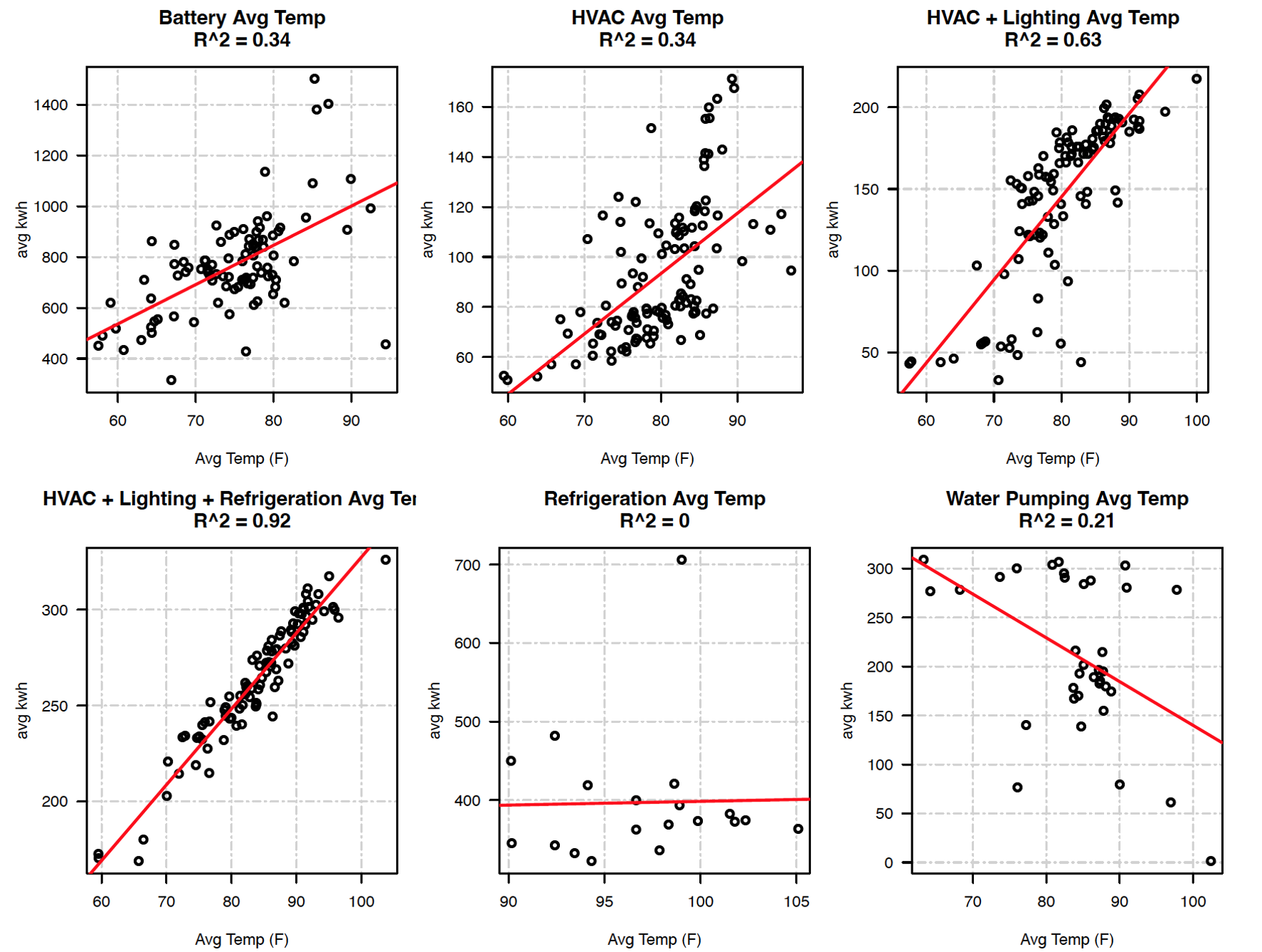 Battery
HVAC +Lighting
HVAC
Average Daily Peak Energy Use (kWh/h)
HVAC +Lighting + Refrigeration
Water Pumping
Refrigeration
Average Temperature (F)
2022 Event Hours
September 6, 2022 Heat Wave: Load Relief provided by CPower Clients
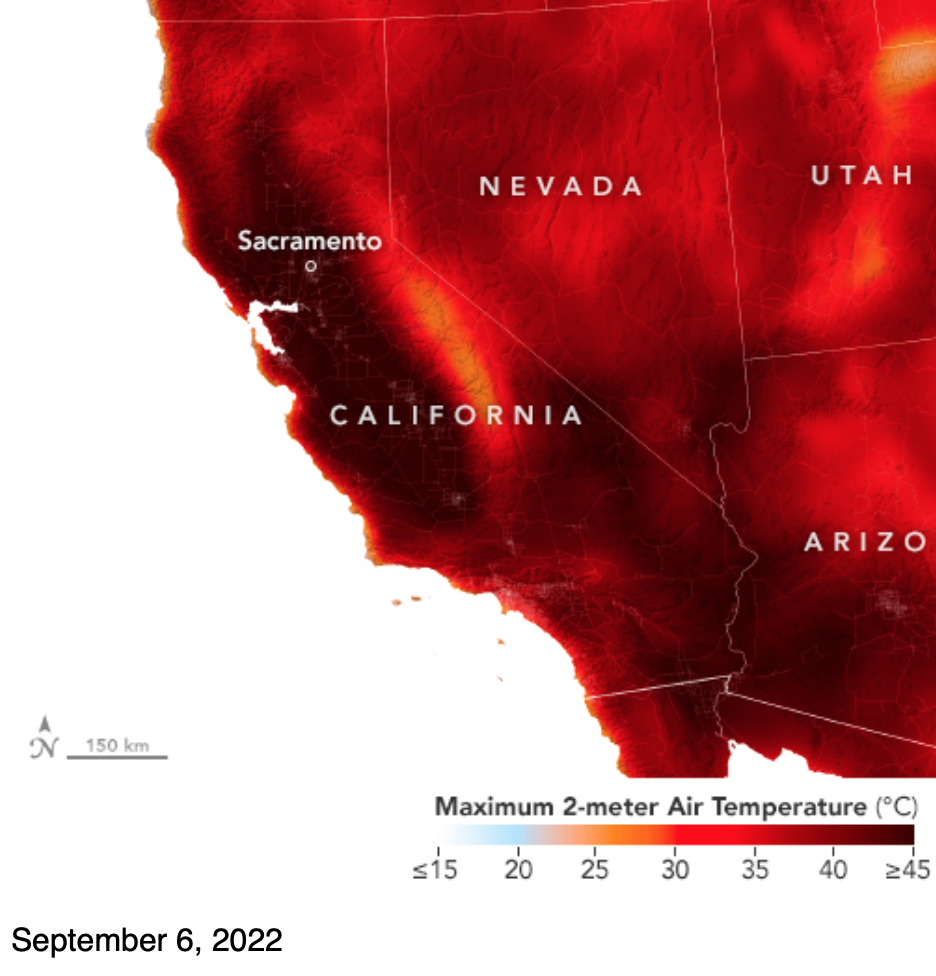 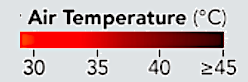 (ºF)
86       95      104     113+
Source: NASA Earth Observatory
Bias and Error of Baselines
Battery
HVAC
Temperature 
Independent
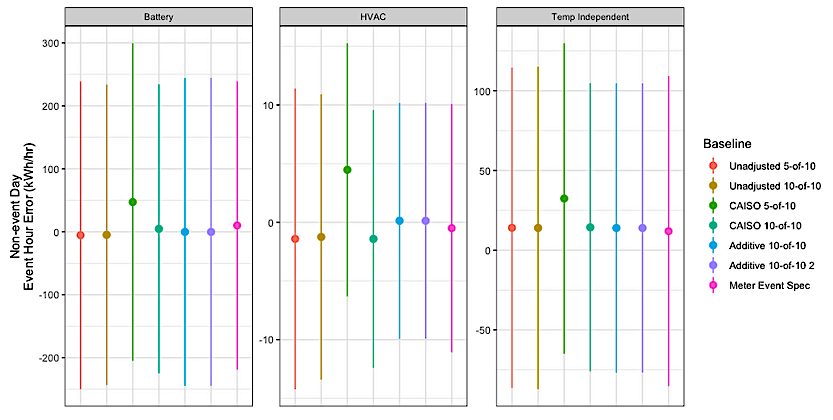 Fixed
Variable
Average Load Impact by Month
Average Load Impact by Load Type
Example Ex-Post Results
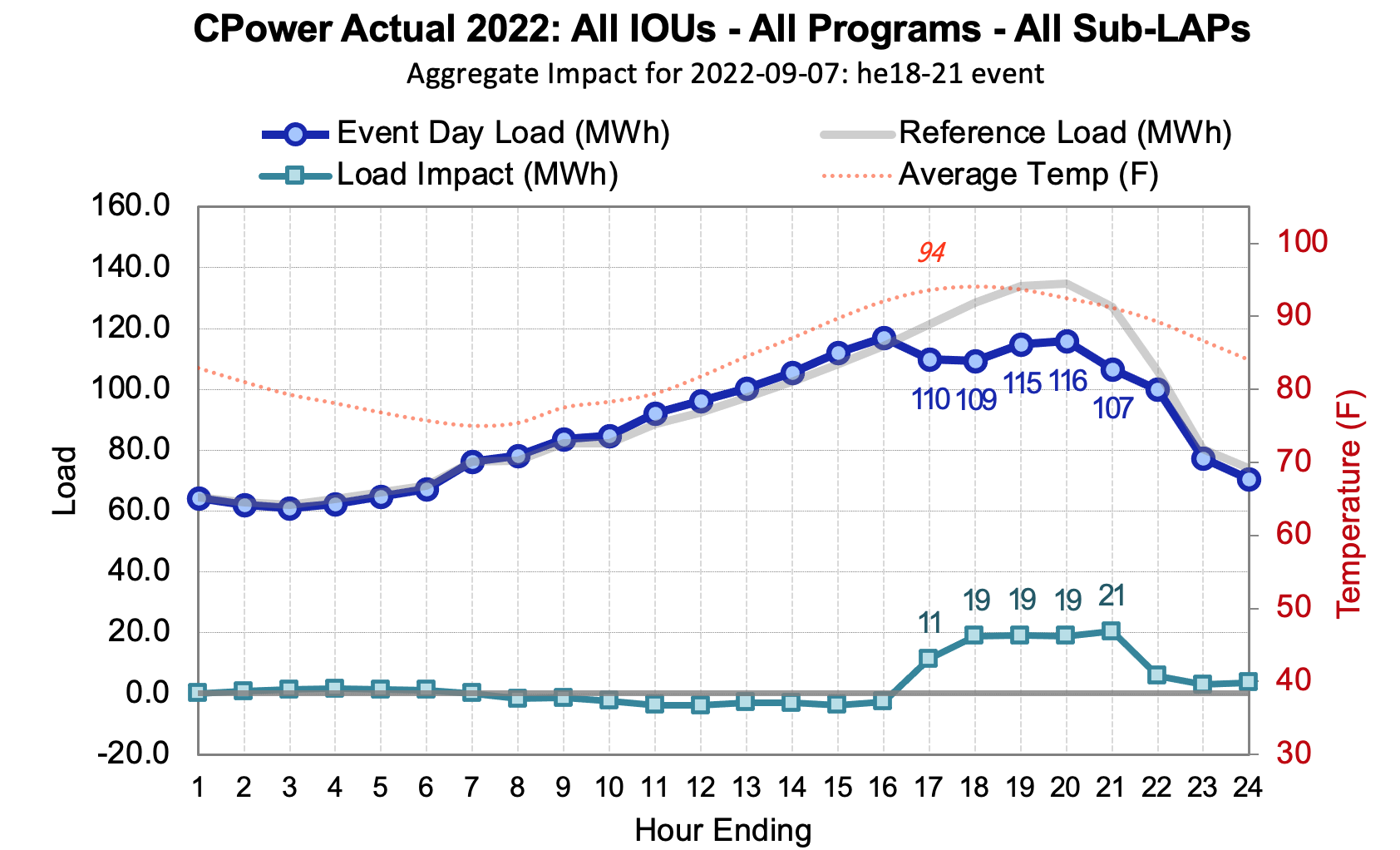 Source: Herter Energy, CPower 2022 Ex-Post Table Generator
Example Ex-Ante Results
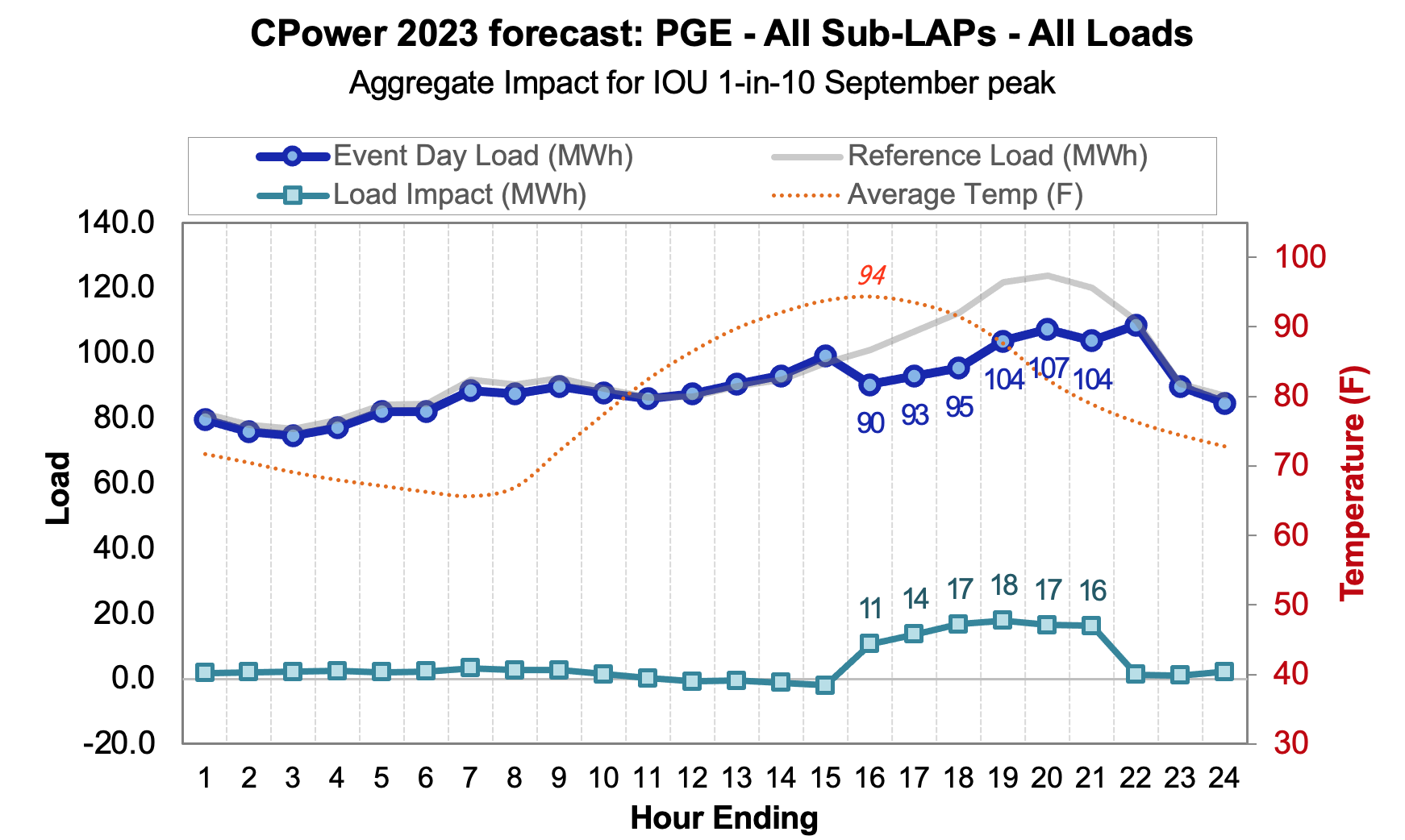 Source: Herter Energy, CPower 2022 Ex-Ante Table Generator
Final CPower 2024-2026 Forecast
Thank you
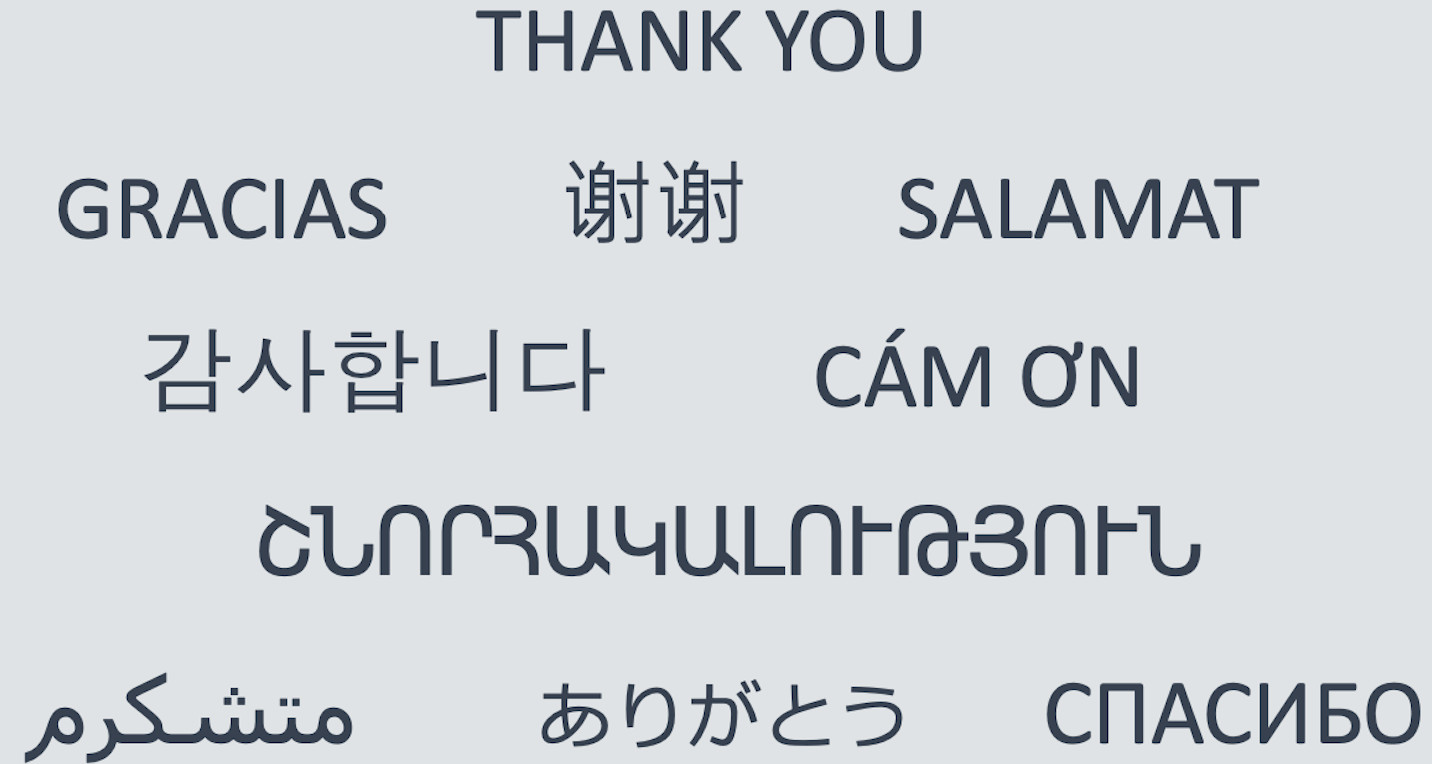